AnnanAcademy.co.uk
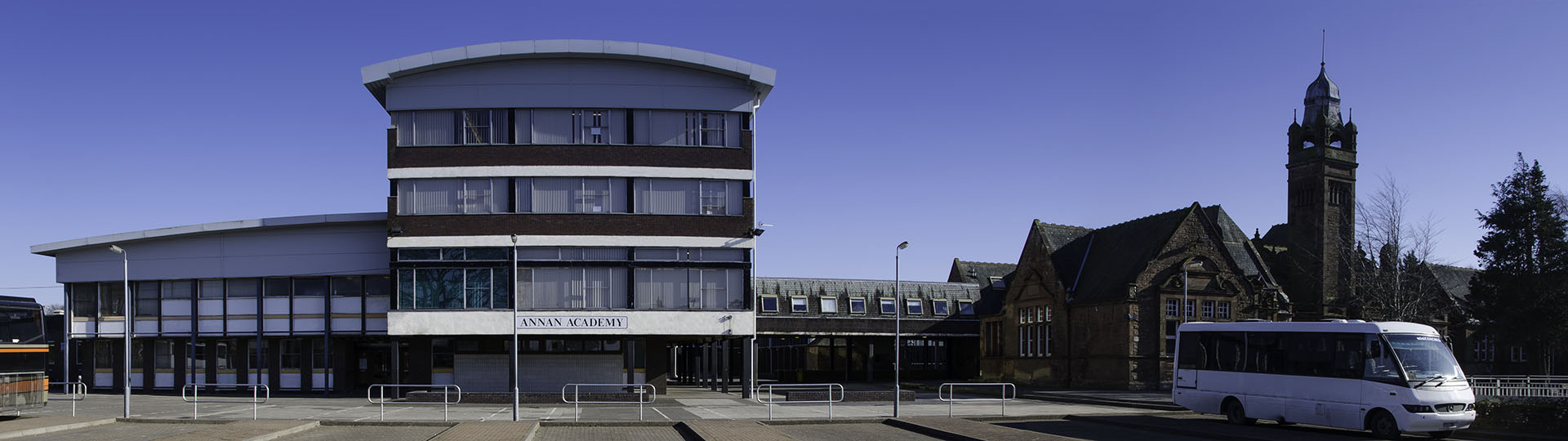 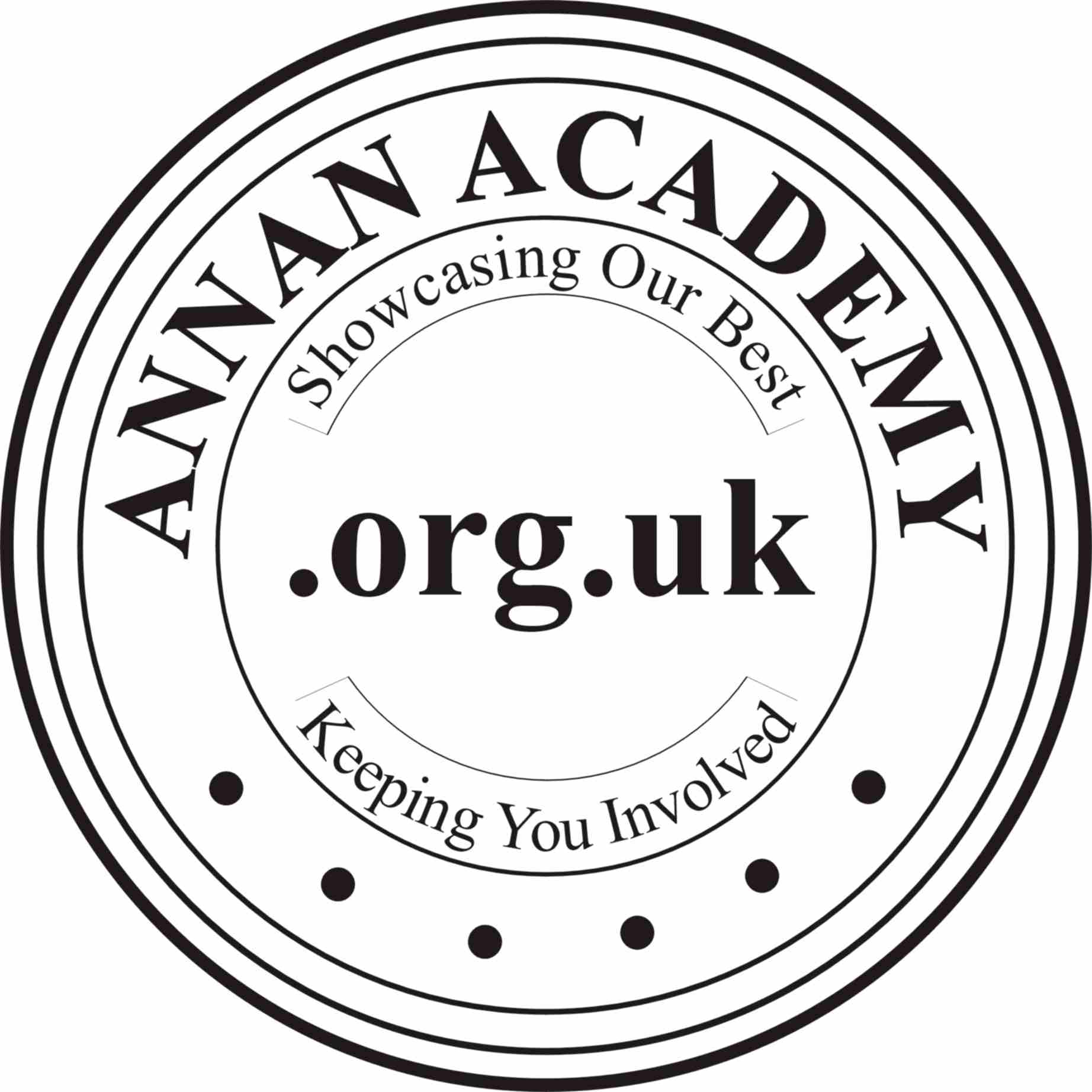 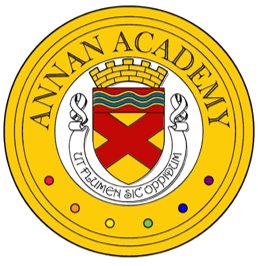 P7/S1 Information
 Evening

June 2023
[Speaker Notes: In this powerpoint we will explain how the Pupil Support and Tutor system works. We will talk about what you will be doing in your 3 day visit. We will answer any questions on your postcards but we will also answer any other questions that you hadn’t thought about until now!]
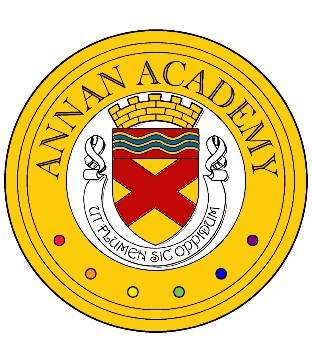 Vision, Values & Aims
The vision at Annan Academy is that we will work together to meet the needs of every child so that they are safe, cared for and can achieve their best.
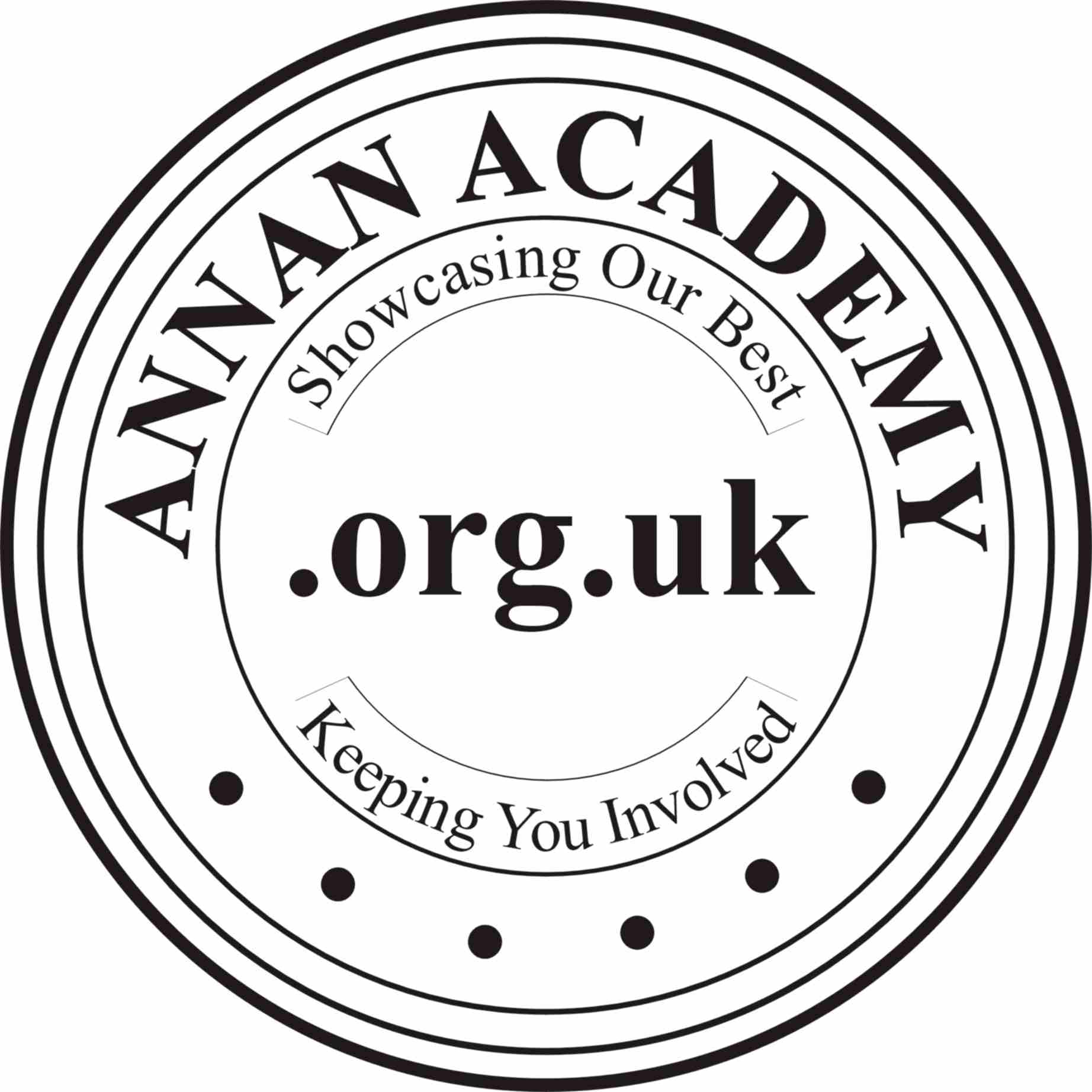 [Speaker Notes: You will have lots of subject teachers. Get them to name all the subjects they will have? Big change moving from one teacher all day to six subjects each day and up to 14 teachers over year on tt- but that is one of the good things- getting to move around classes and subjects.. 
Who do you go to if you need help though?]
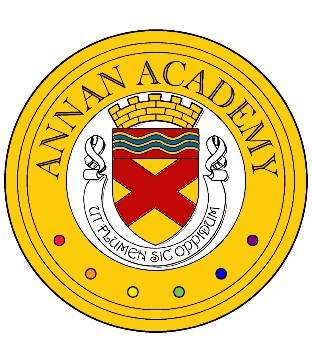 School Values
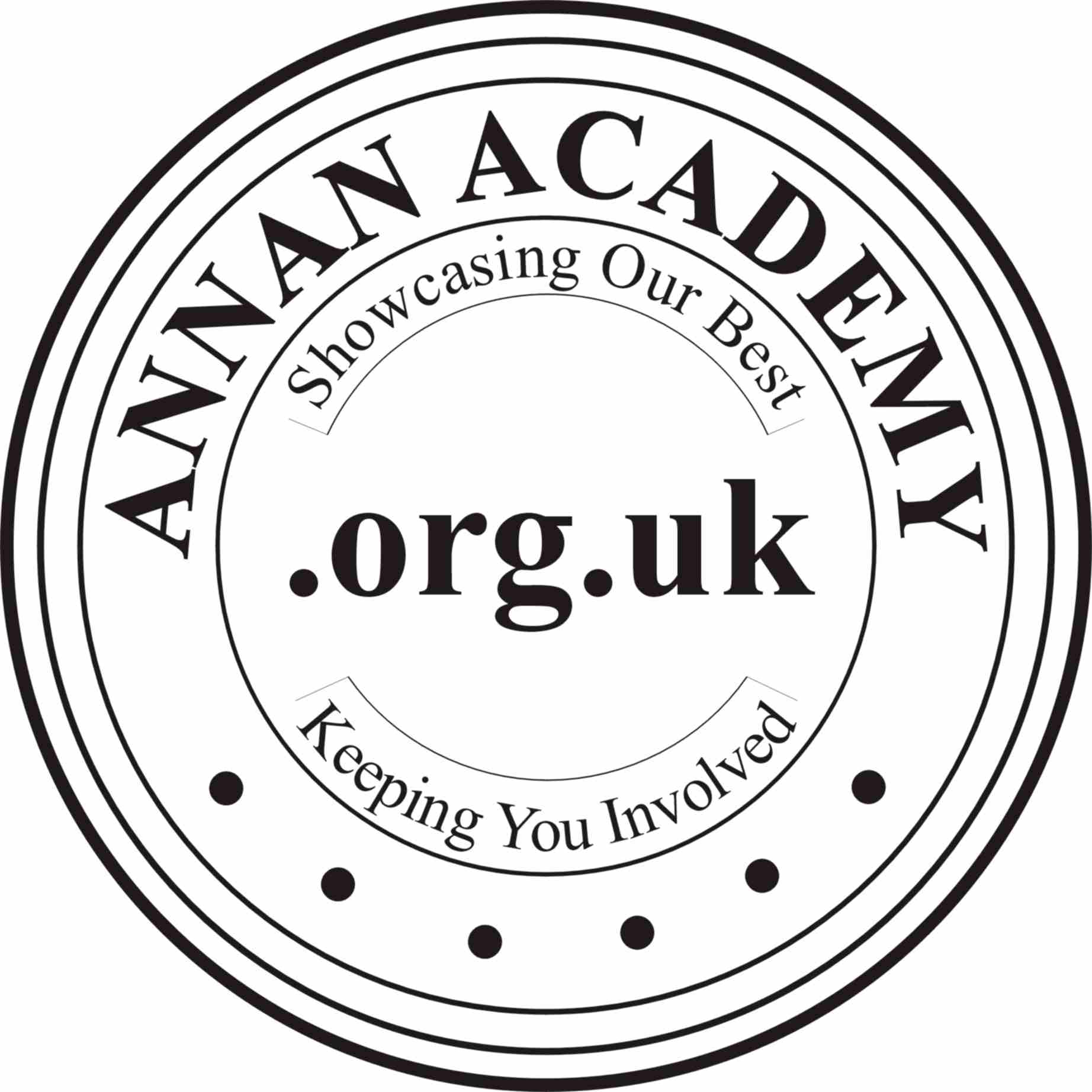 [Speaker Notes: You will have lots of subject teachers. Get them to name all the subjects they will have? Big change moving from one teacher all day to six subjects each day and up to 14 teachers over year on tt- but that is one of the good things- getting to move around classes and subjects.. 
Who do you go to if you need help though?]
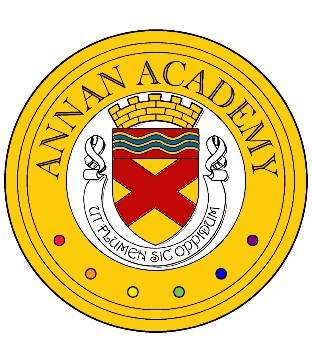 School Values
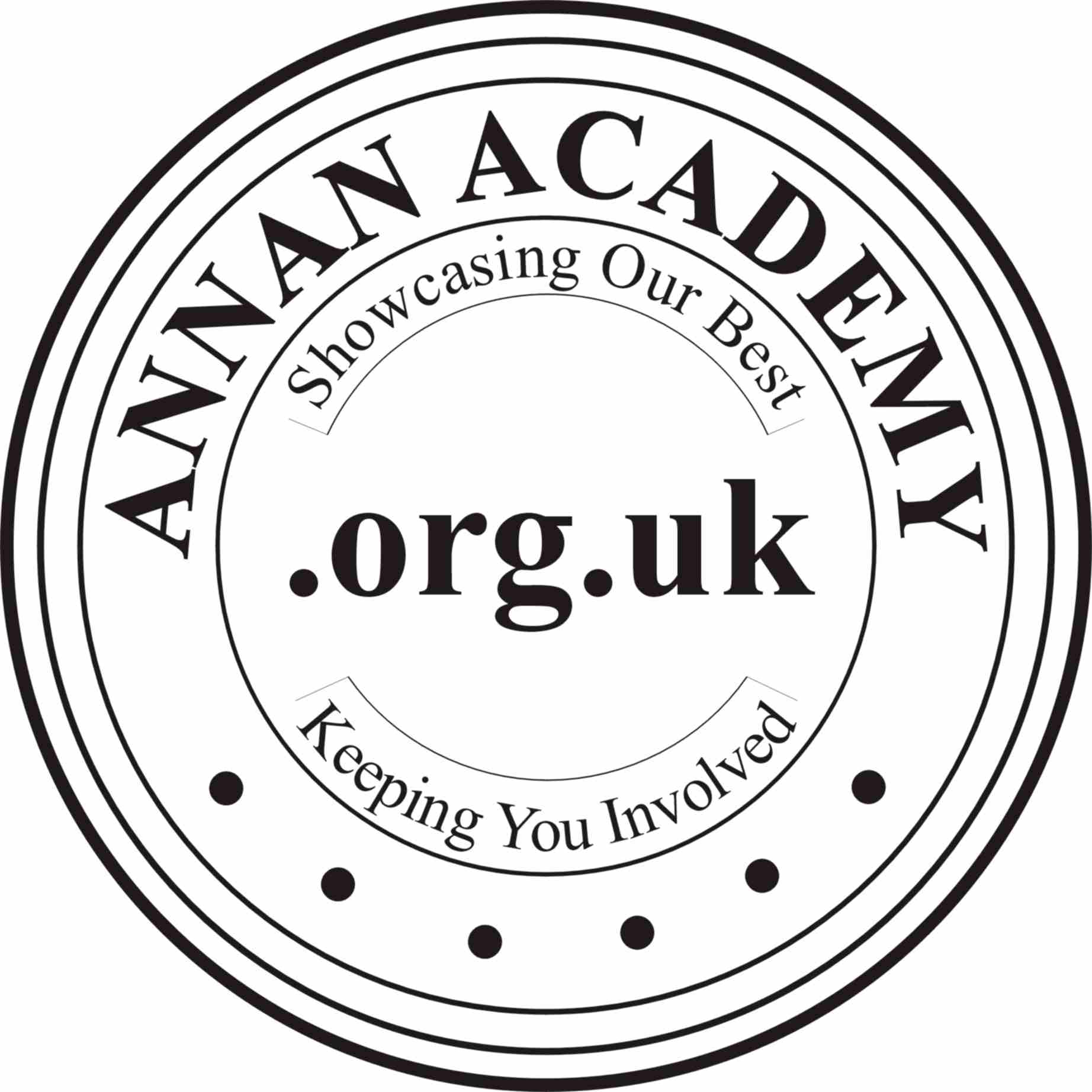 RespectWe value diversity and inclusion: treating others with courtesy and working cooperatively at all times.IntegrityWe do the right thing at all times, and in all circumstances. We have the courage to do what is right, no matter who is watching or what the consequences may be.
[Speaker Notes: You will have lots of subject teachers. Get them to name all the subjects they will have? Big change moving from one teacher all day to six subjects each day and up to 14 teachers over year on tt- but that is one of the good things- getting to move around classes and subjects.. 
Who do you go to if you need help though?]
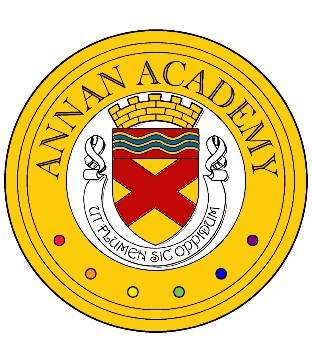 School Values
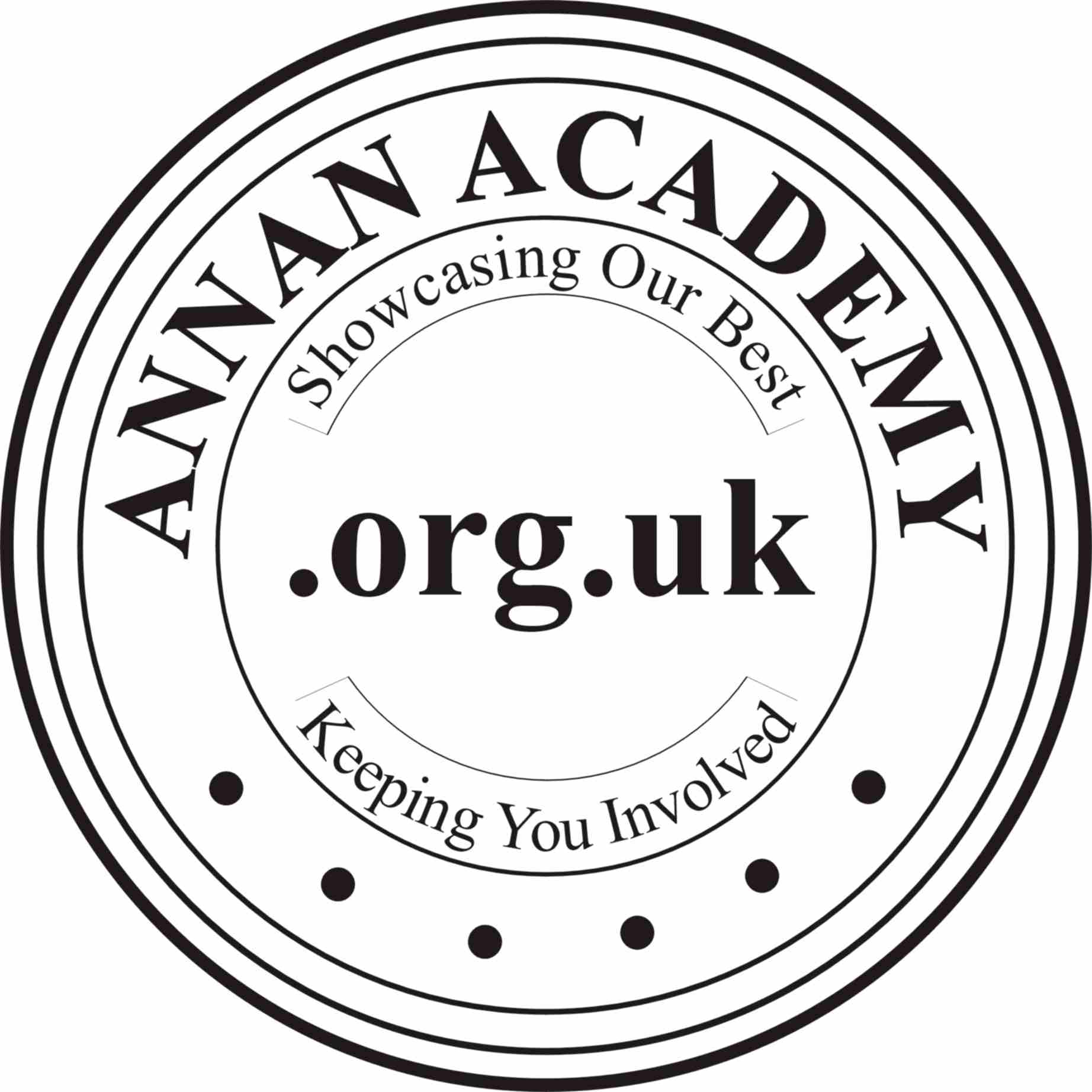 CareWe ensure we create an environment that will promote the health, welfare and safety of all young people.
CompassionWe consistently treat others with empathy and understanding, supporting everyone to overcome barriers in learning and life.
[Speaker Notes: You will have lots of subject teachers. Get them to name all the subjects they will have? Big change moving from one teacher all day to six subjects each day and up to 14 teachers over year on tt- but that is one of the good things- getting to move around classes and subjects.. 
Who do you go to if you need help though?]
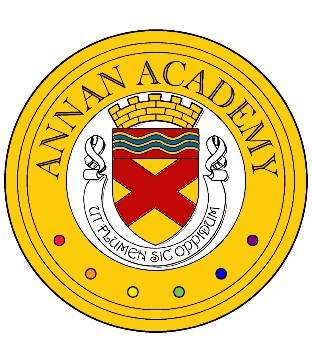 Vision, Values & Aims
To build a nurturing school where mutual respect underpins all relationships

To provide the highest quality learning to deliver outstanding attainment

To provide a wide range of ways to celebrate the achievements of all
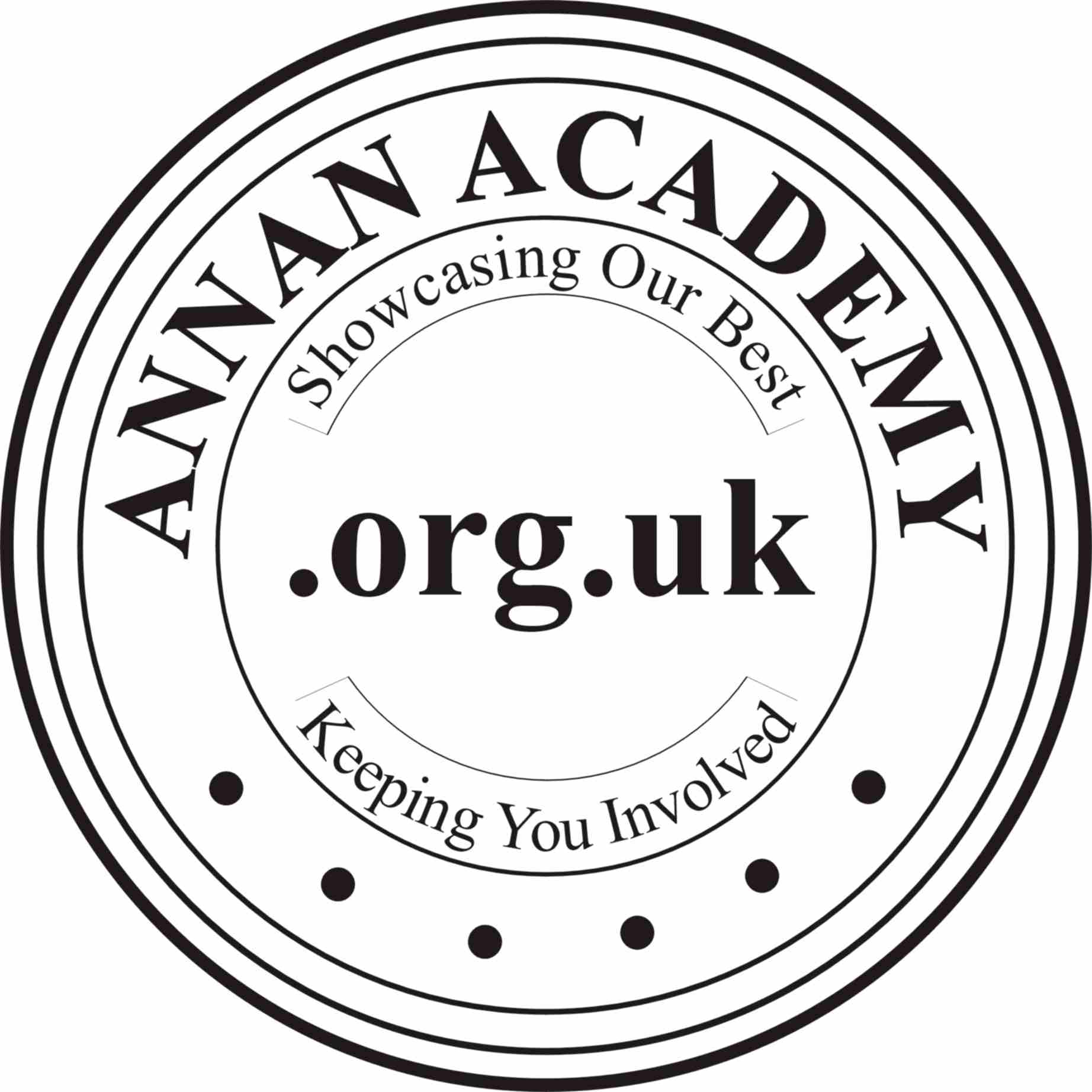 [Speaker Notes: You will have lots of subject teachers. Get them to name all the subjects they will have? Big change moving from one teacher all day to six subjects each day and up to 14 teachers over year on tt- but that is one of the good things- getting to move around classes and subjects.. 
Who do you go to if you need help though?]
Senior Management Team
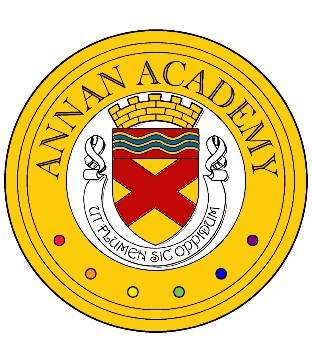 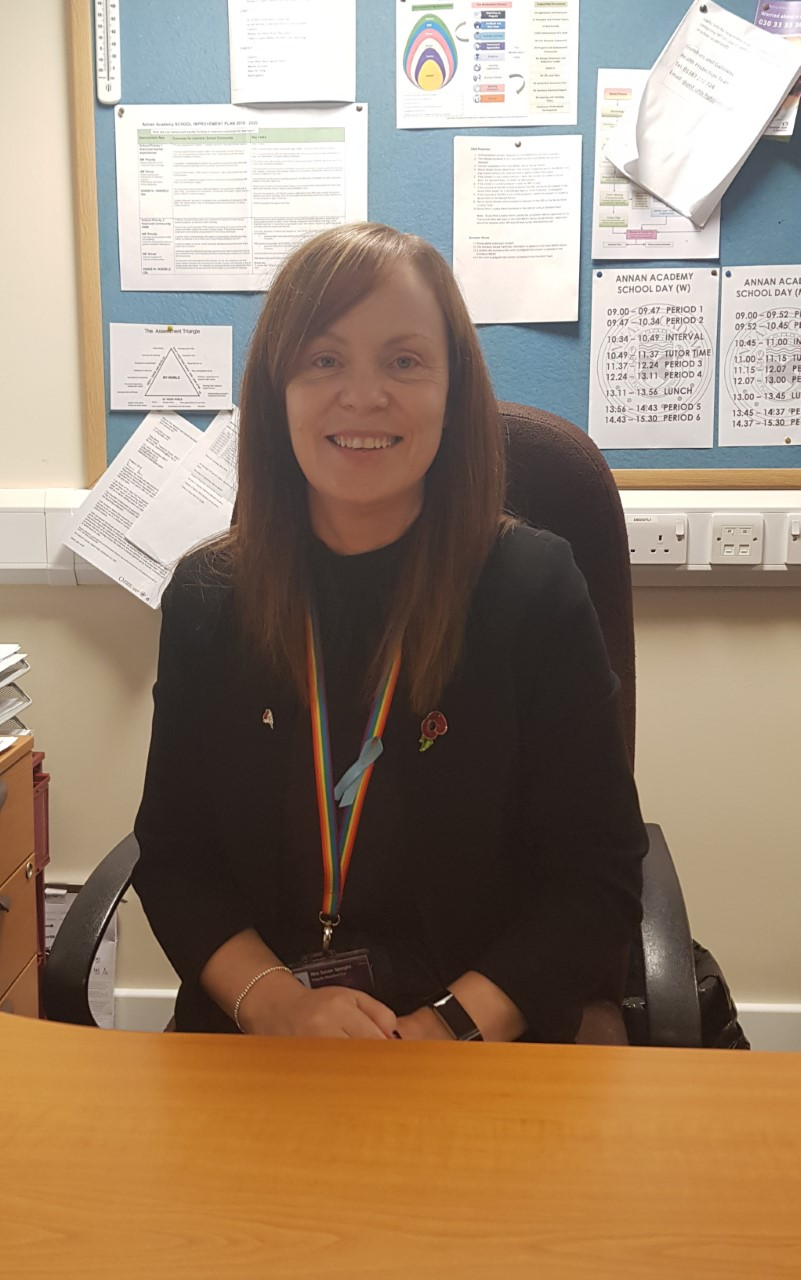 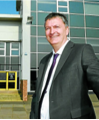 The Senior Leadership Team work hard to provide an excellent learning environment for pupils.

Mrs Speight is S1 Year Link.
Mr Murray
Mrs Speight
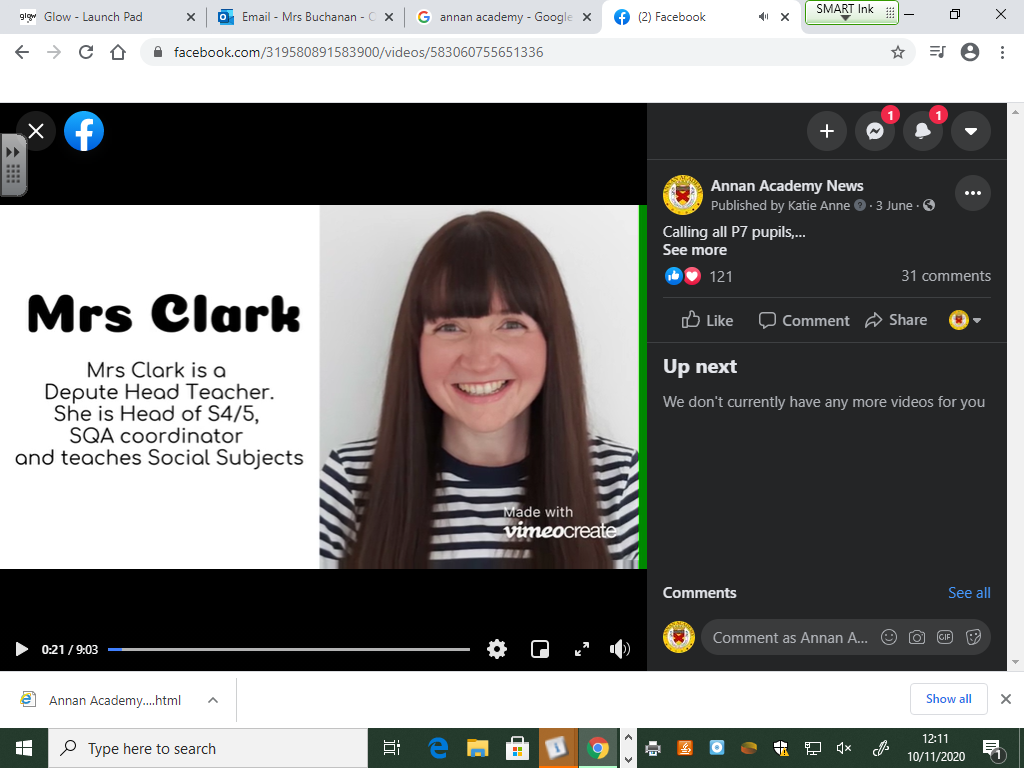 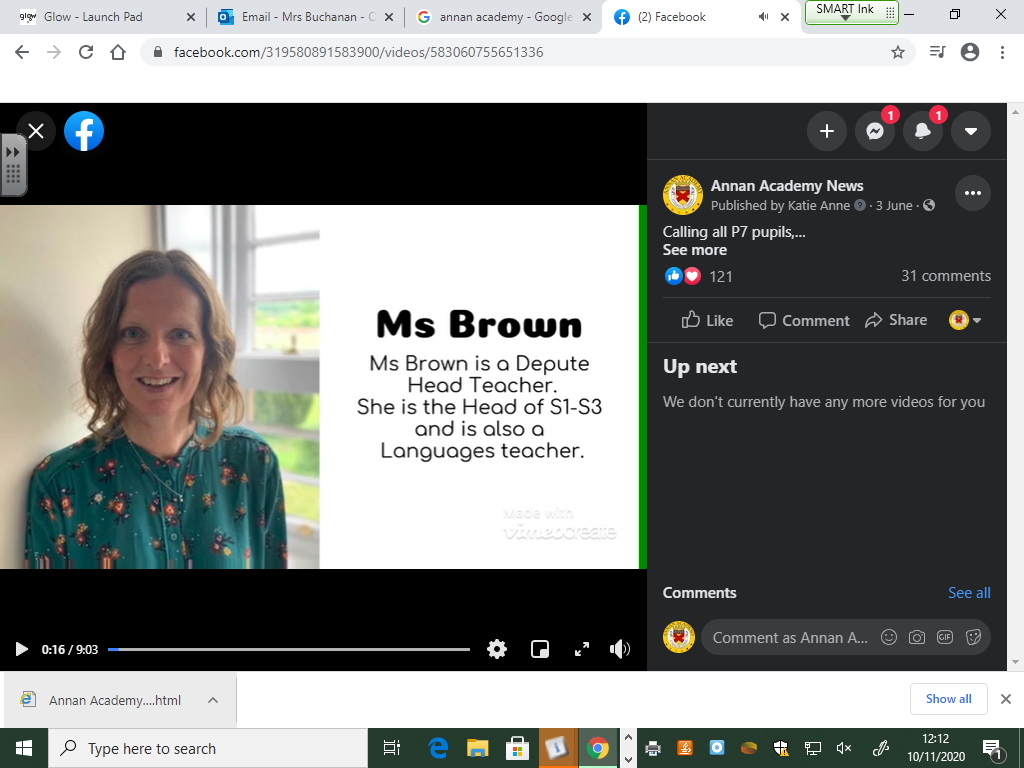 Mrs Clark
Ms Brown
Transition Process
October – December
PT transition and DHT visit all primary schools
P7 Welcome Evening
January – March
Transition meetings begin
Afternoon Event - Junior show
Transition Event – Science, English, Drama, ICT
Transition Event – Maths, Technical, PE
April – June
Extended transition sessions
PTPS visits
3 day visit
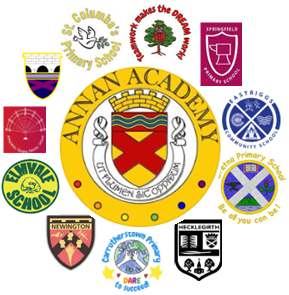 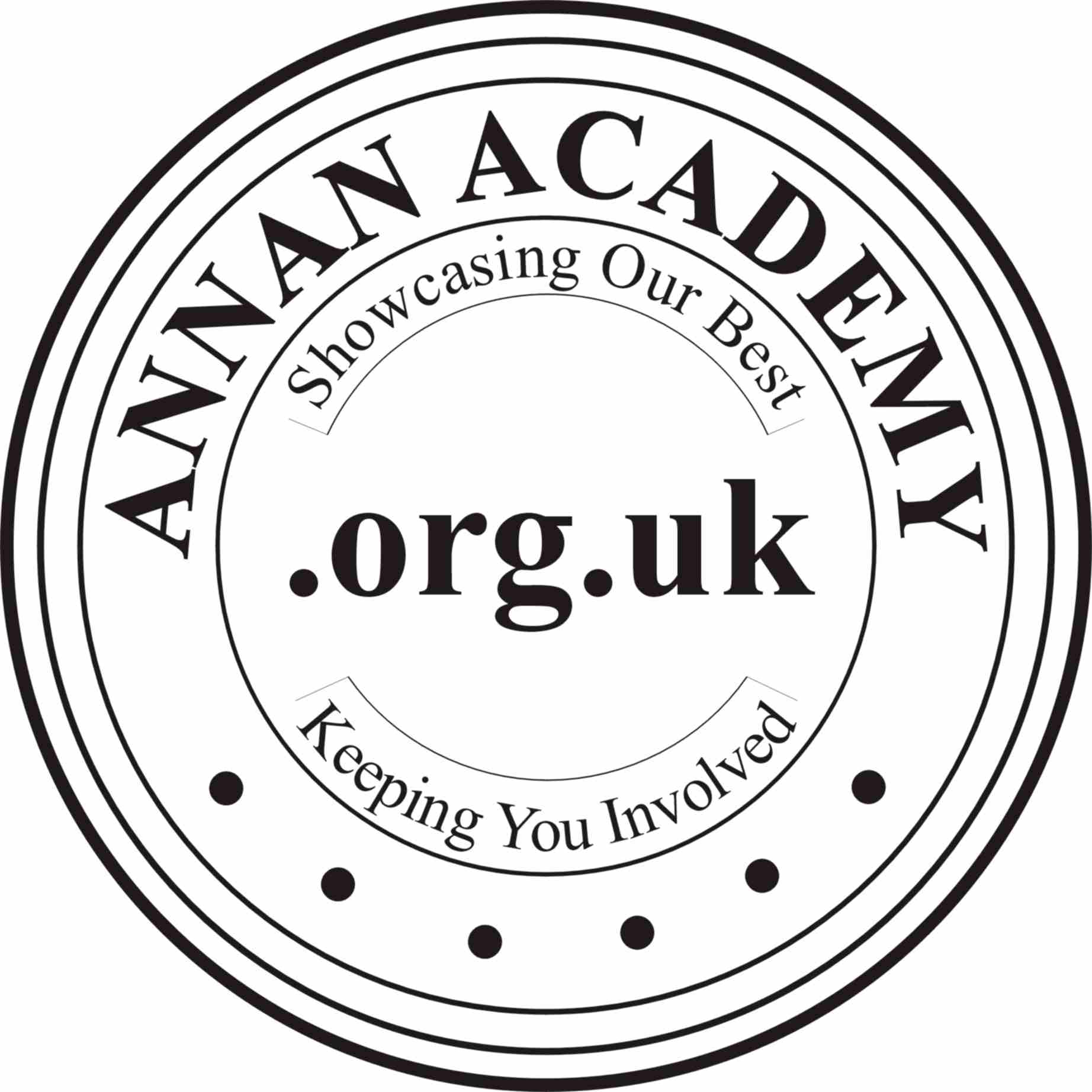 Pupil Support
[Speaker Notes: You will have lots of subject teachers. Get them to name all the subjects they will have? Big change moving from one teacher all day to six subjects each day and up to 14 teachers over year on tt- but that is one of the good things- getting to move around classes and subjects.. 
Who do you go to if you need help though?]
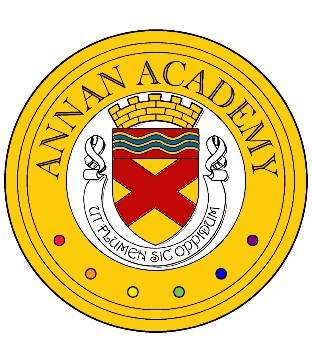 Who will support my child?
Principal Teacher of Pupil Support  (PTPS) - they have overall responsibility for your child's welfare. As they move through the secondary, they will keep the same PTPS.

Tutor teacher - Your child will see their Tutor teacher every day. 

S6 Guides – Guides supported pupils during their Induction Days and will continue to do so for the first week in August.
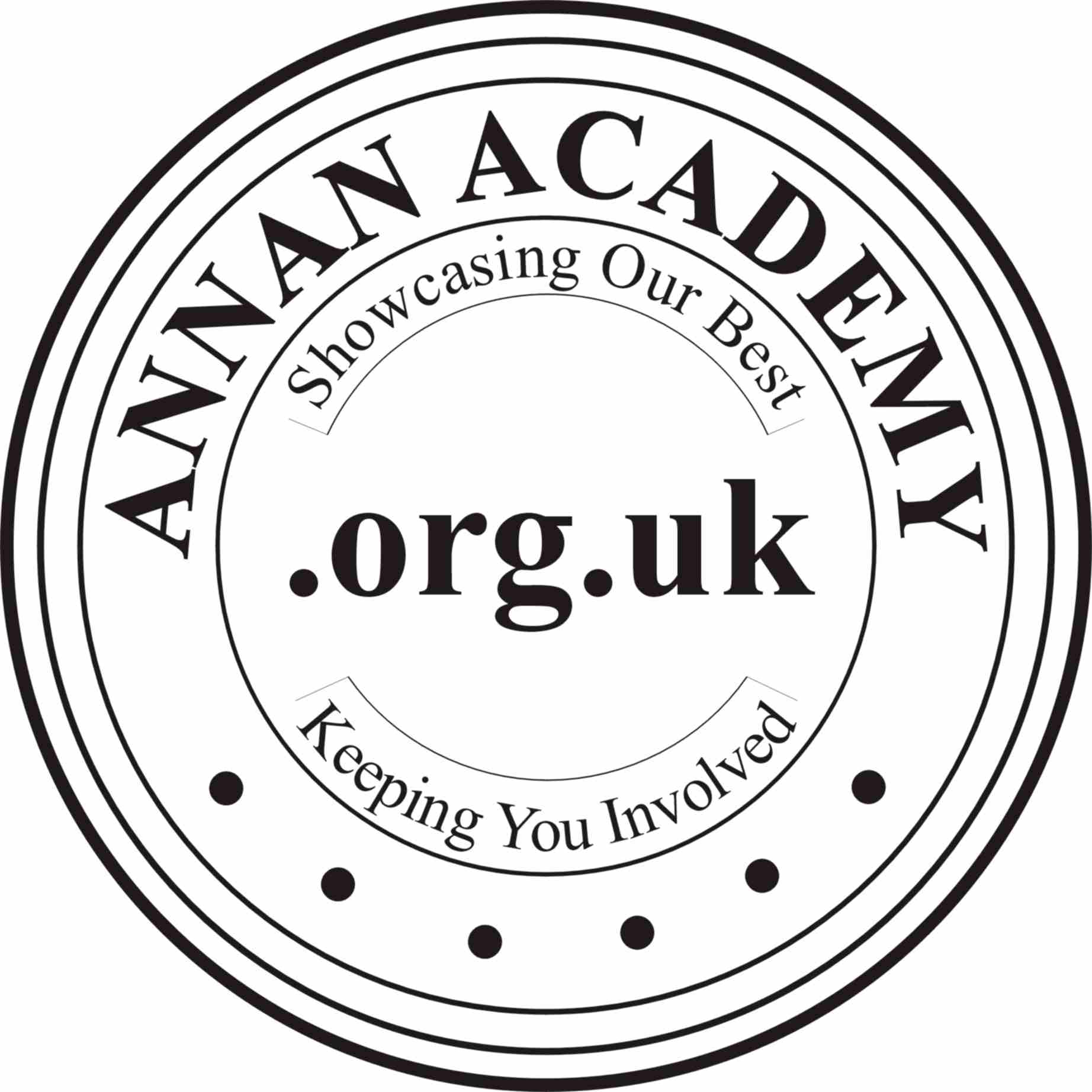 Pupil Support
[Speaker Notes: You will have lots of subject teachers. Get them to name all the subjects they will have? Big change moving from one teacher all day to six subjects each day and up to 14 teachers over year on tt- but that is one of the good things- getting to move around classes and subjects.. 
Who do you go to if you need help though?]
Pupil Support
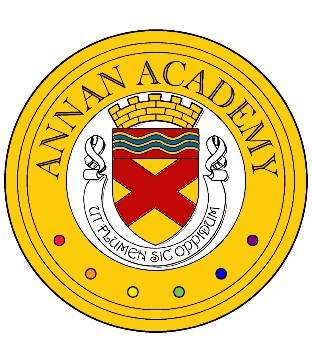 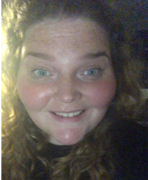 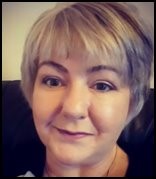 Mrs Bennett       Mrs Craik          Mr Le Vin 
   (Bruce)               (Bruce)            (Douglas) 





Mrs Whyte         Mrs Jordan      Miss Martin 
  (Hoddom)          (Kinmount)         (Solway)
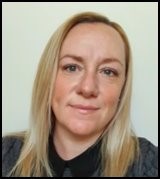 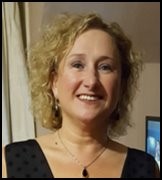 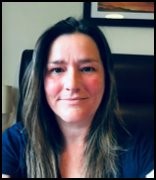 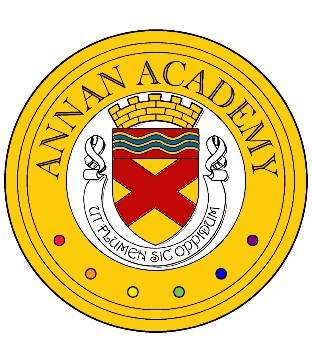 ASN
Additional Support for Learning

Mrs Wells and her team work hard to ensure every pupil has the support they need to achieve their full potential.

The base can be accessed through the library.

It is open to pupils before school and offers a breakfast club, and at social times where pupils can bring along their lunch.
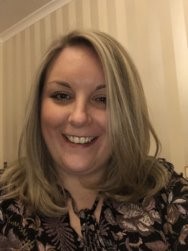 Mrs Wells
Pupil Support
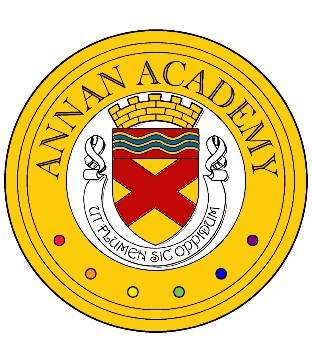 House System
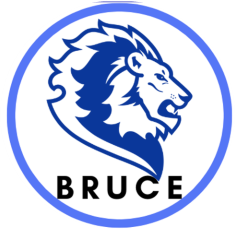 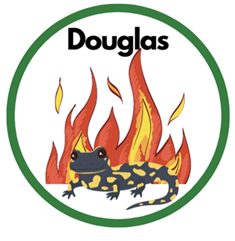 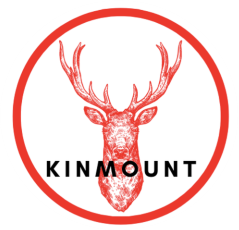 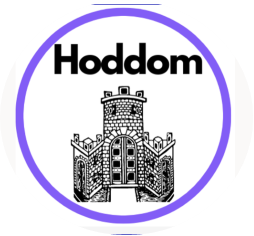 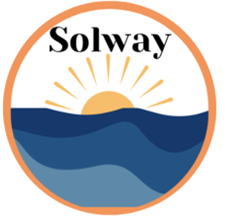 [Speaker Notes: Tutor groups are allocated to the House System – if you are in 1Ba you are in Bruce House. We also have Houses called Douglas and Solway.
Explain what PSE means- in some primaries they call it PSD. Mention the changes that mean tutor time is also a lesson and not just registration.]
Tutor
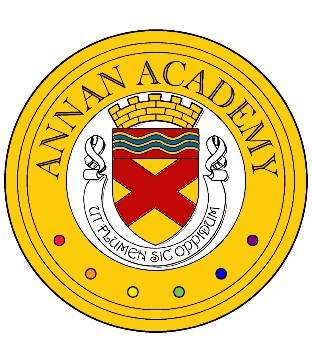 In Tutor Time pupils will have: Registration, PSE, Assemblies and other activities.

Tutor groups will be in the same classroom with the same teacher. 

Tutor groups meet after morning break-time every day
4 tutor-times of 15 mins (Mon, Tues, Thurs, Fri)
Longer tutor-time on Wednesdays for PSE (47 mins)
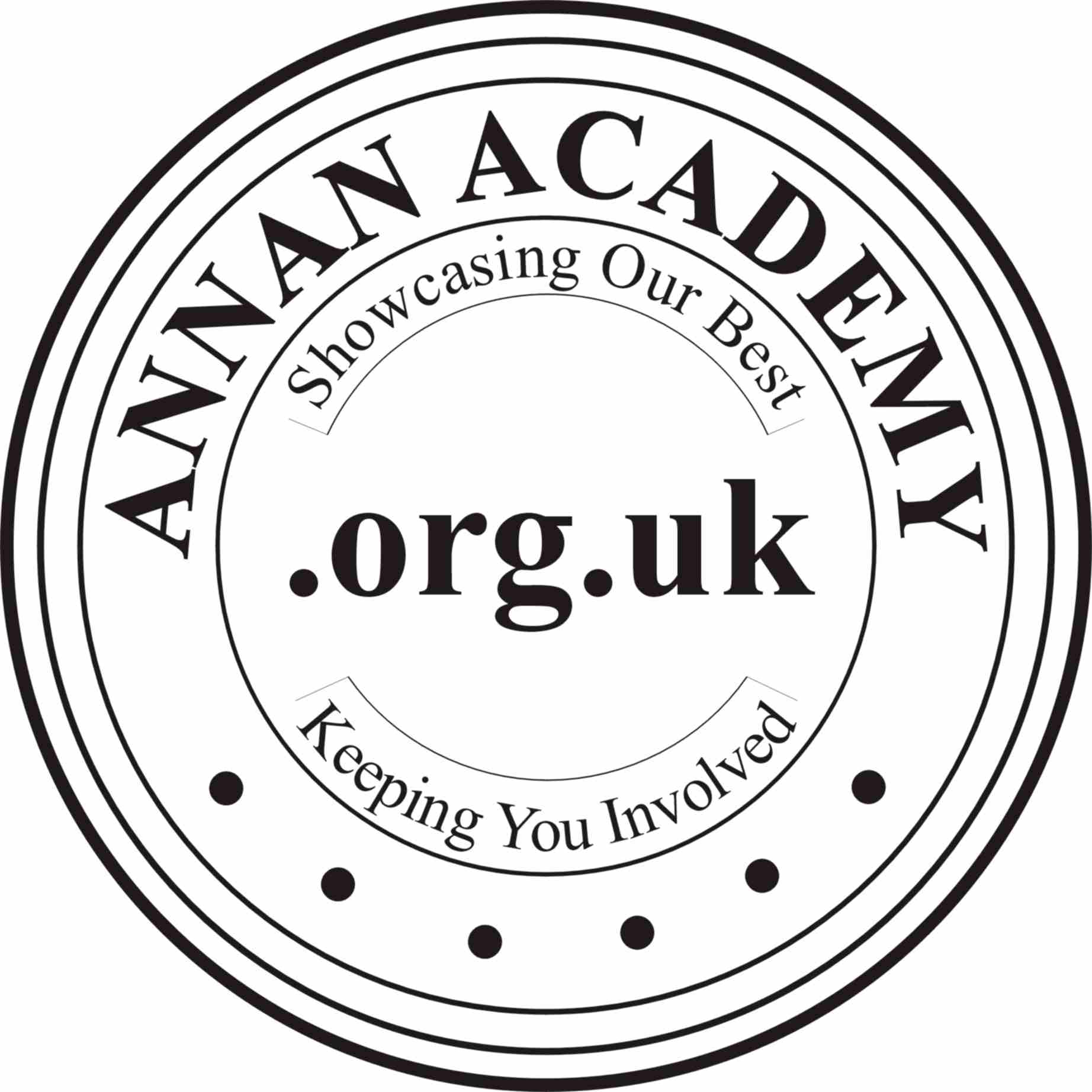 Pupil Support
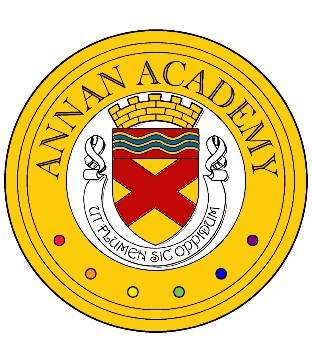 Pupil Voice
Have your say!

Pupil Council
Each tutor group has a Rep – Reps are used for a wide range of tasks and help to drive forward positive change in the school.
Pupil Voice
The School Day
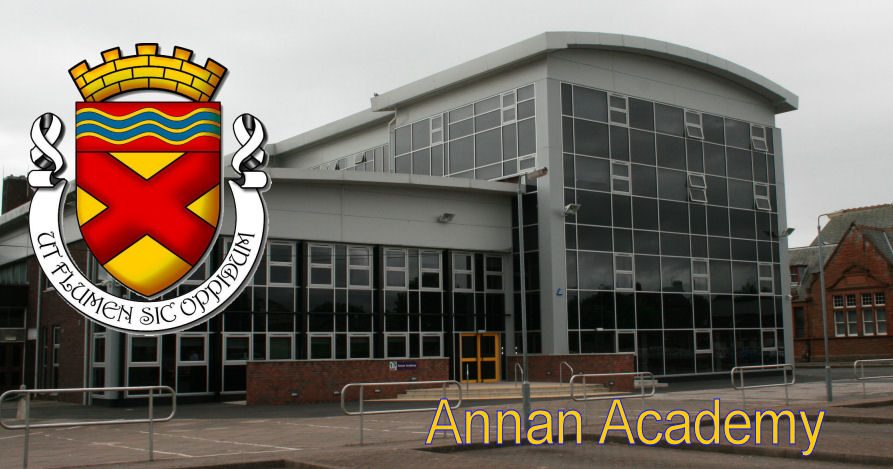 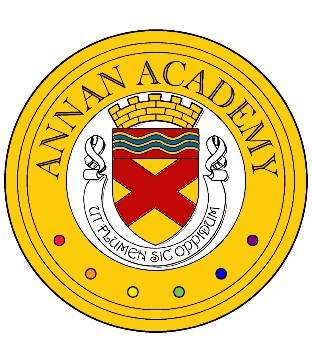 The School Day Mon/Tue/Thu/Fri
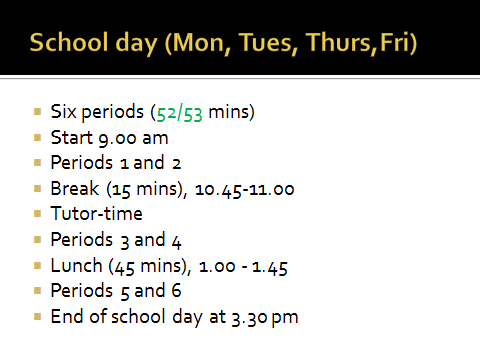 School Day
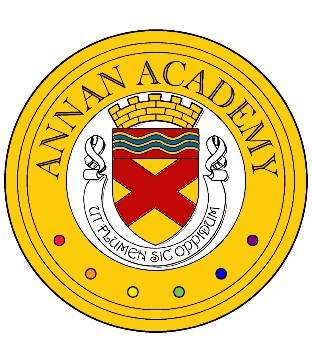 The School DayWednesday
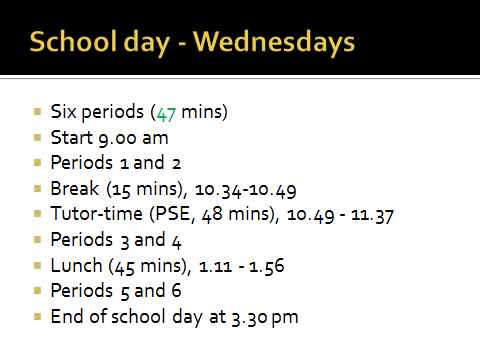 School Day
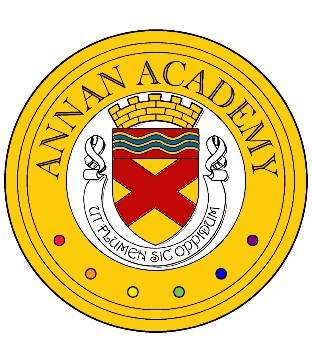 S1 Timetable
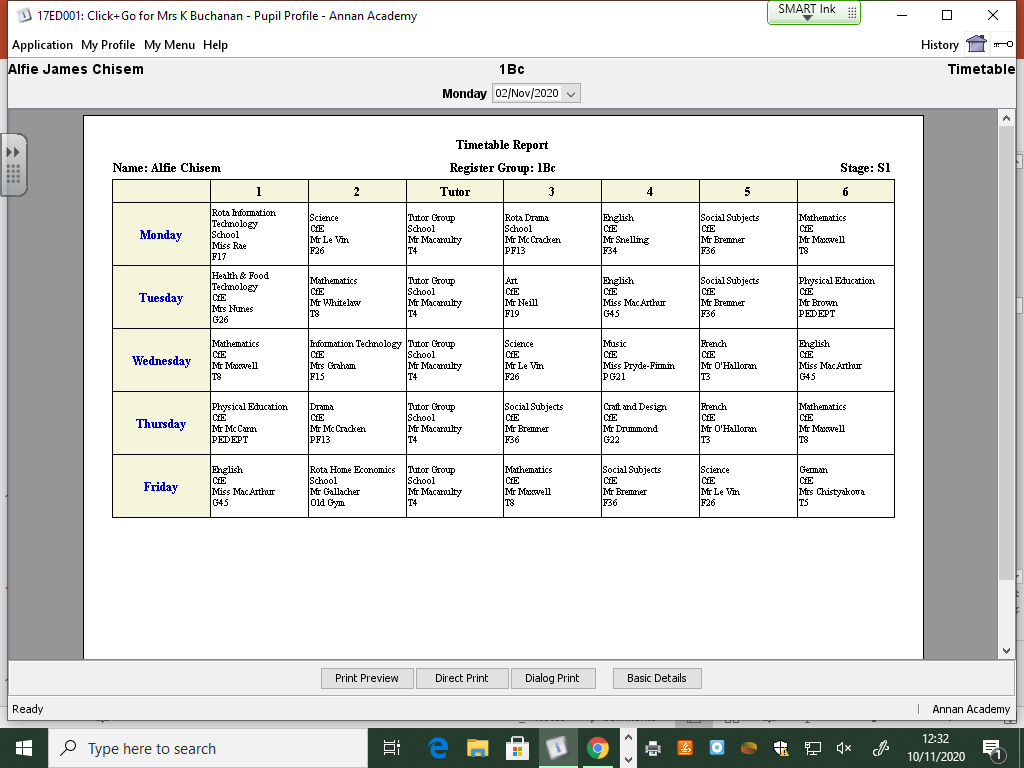 School Day
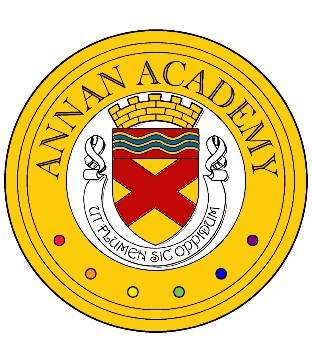 The Canteen
Young Scot cards are used to buy food at the canteen. These are topped up online and daily limits can be set. Any outstanding balance on your ipayimpact will be transferred over during the holidays.

Pupils can also pay cash, a Meal Deal which includes a main meal, side and drink costs £2. Pupils can also bring their own packed lunch.

Pupils can use their card from 8.30am until 1.45pm.

If pupils forget their card, they can still access their money by giving their name at the till.
School Day
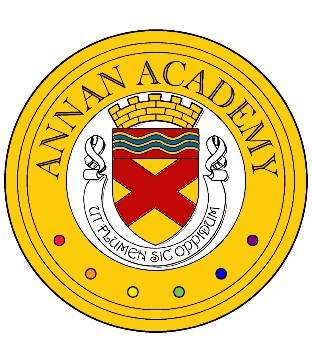 The Canteen
Free school meals

Pupils receiving free school meals will have their cards automatically topped up.​

Parents/carers will need to reapply for free school meals.​
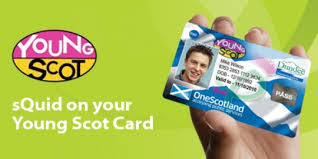 Hazel and Kerry are available in the canteen this evening to discuss ipayimpact, food allergens and school lunches.
School Day
School Uniform
Annan Academy tie
Black or white shirt
Black v-neck jumper or cardigan
Black trousers or skirt
Predominantly black shoes

Recent updates
Plain black joggers, combat trousers and leggings are now acceptable forms of school clothing
Leggings – should not have any see-through panels and should be entirely black
Black school branded hooded tops
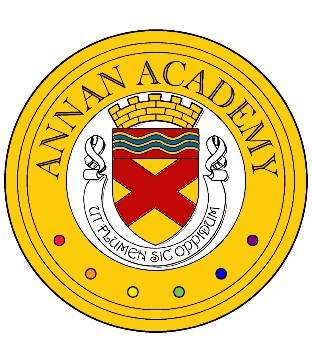 School Transport
Pupils should get on the same bus as they did for Induction Days.
Pupils will receive their bus pass on day 1 of new term (issued at school).
If a bus pass is lost, replacement can be bought at school office (£1).
Pupils should carry bus pass every day to show to driver.
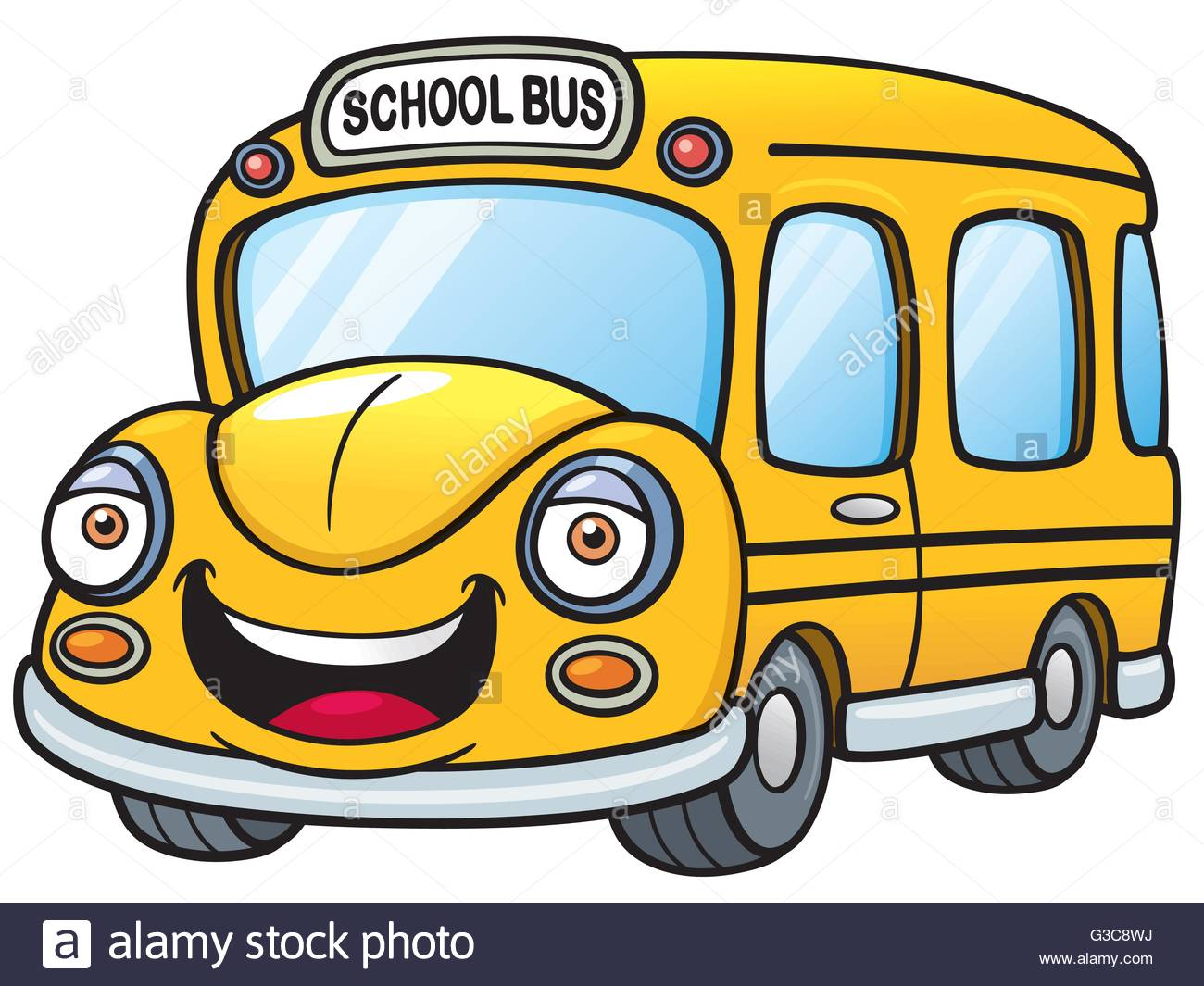 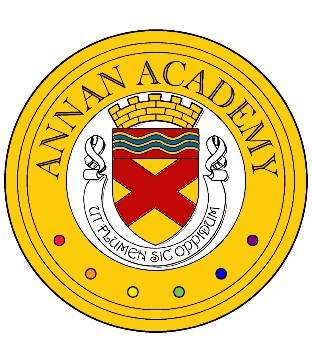 Curriculum
Broad General EducationS1  and S2 – pupils study all subjects
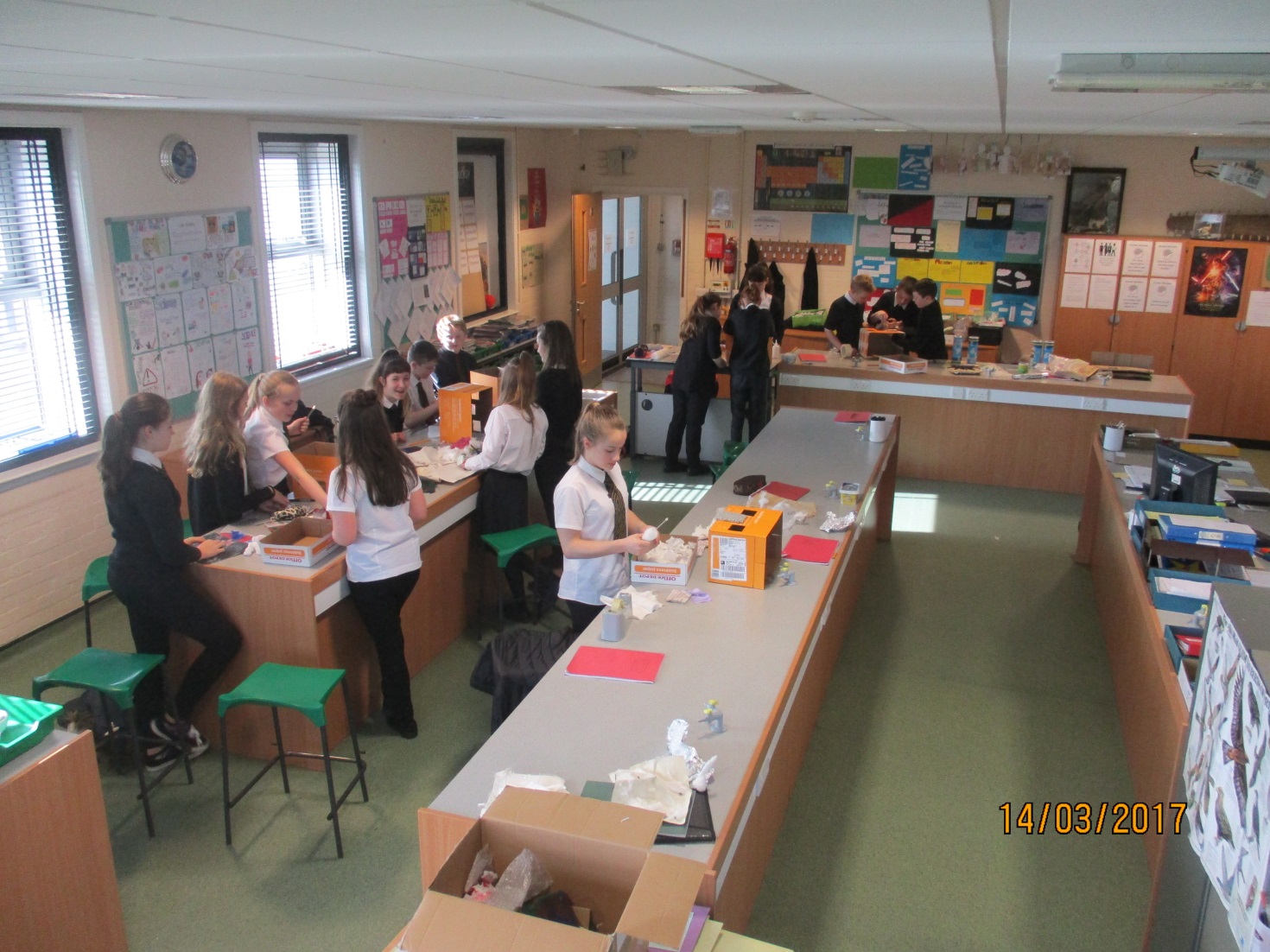 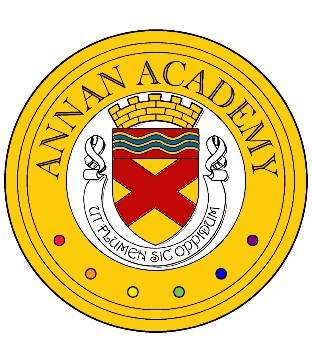 S1 Curriculum Areas
Craft and Design
English and Languages
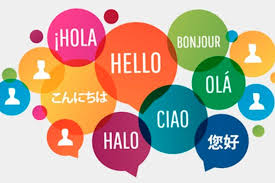 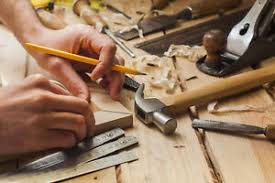 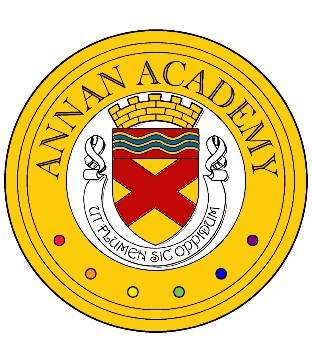 S1 Curriculum Areas
Expressive Arts
Health and Wellbeing
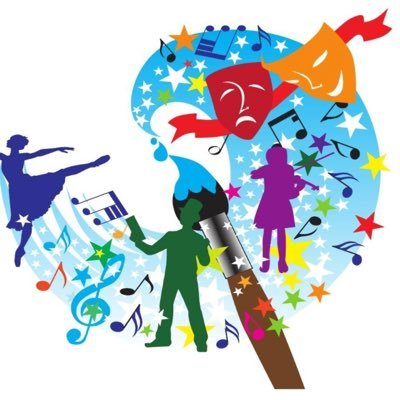 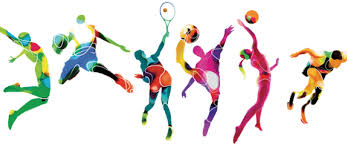 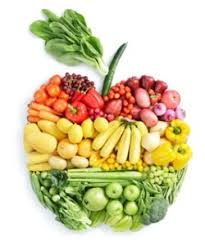 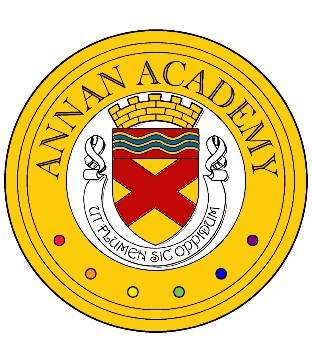 S1 Curriculum Areas
Maths
Science
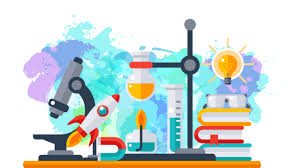 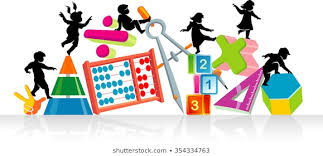 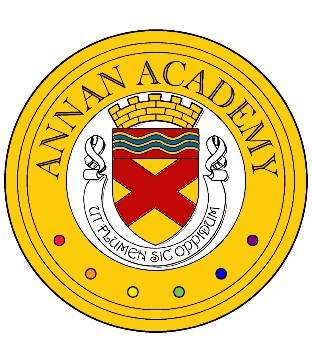 S1 Curriculum Areas
Social Subjects
Technologies
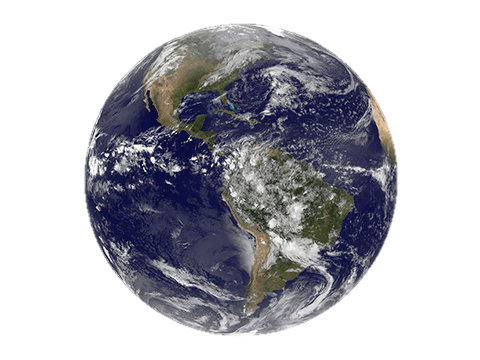 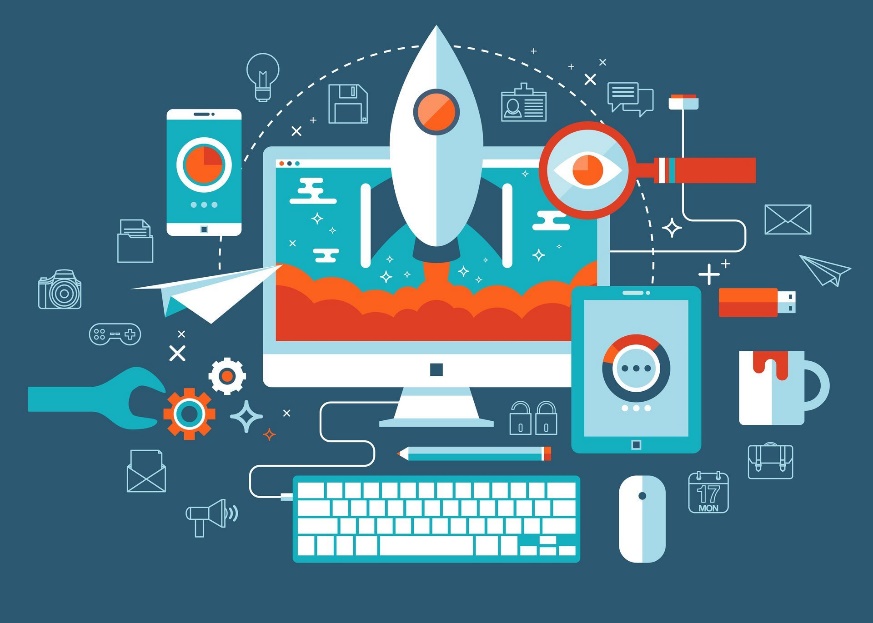 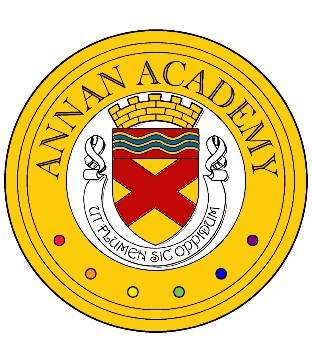 Beyond the Classroom
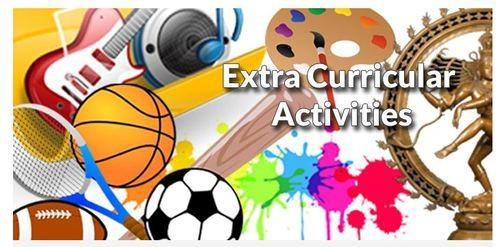 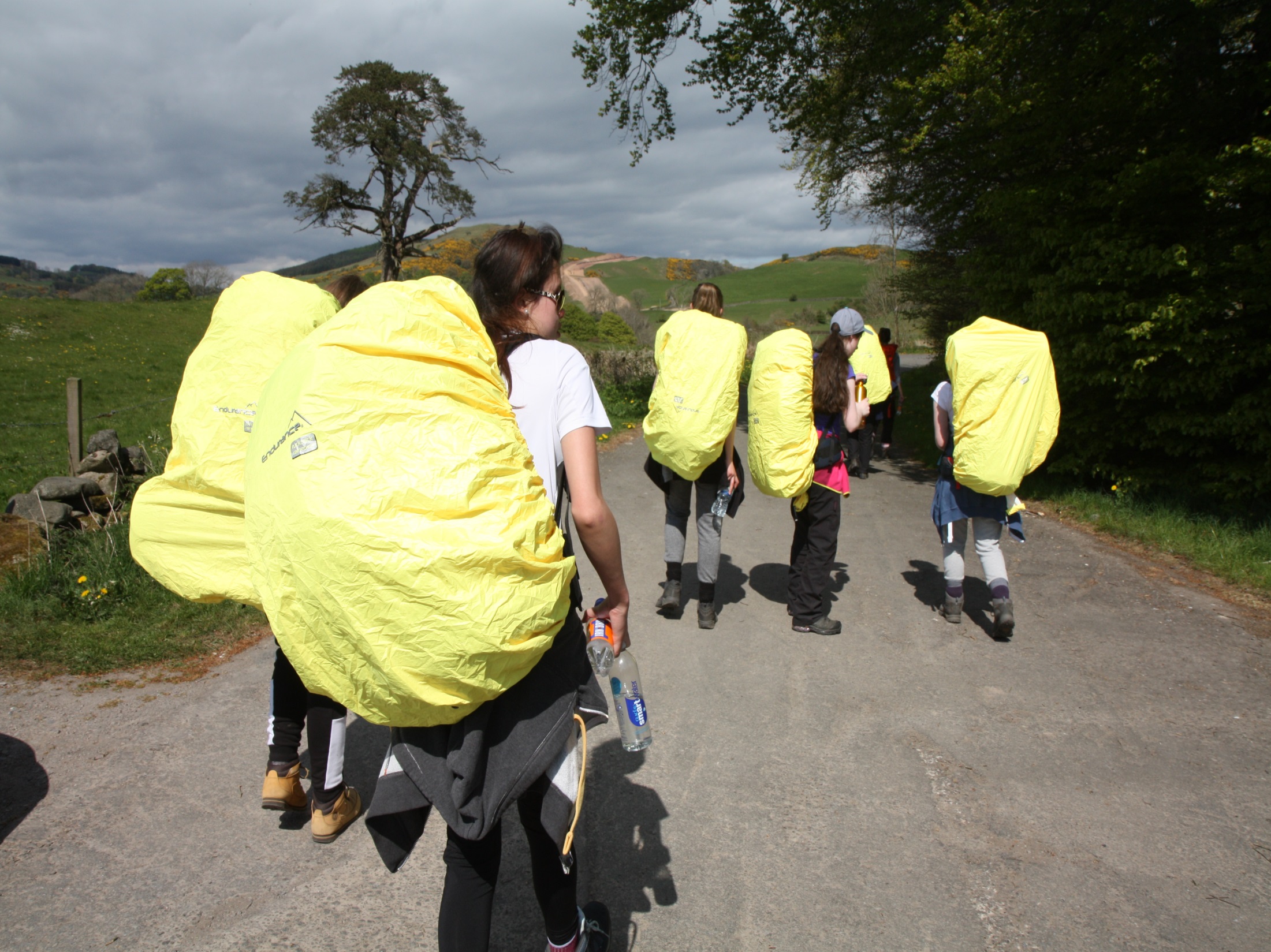 Duke of Edinburgh Award
Science Club
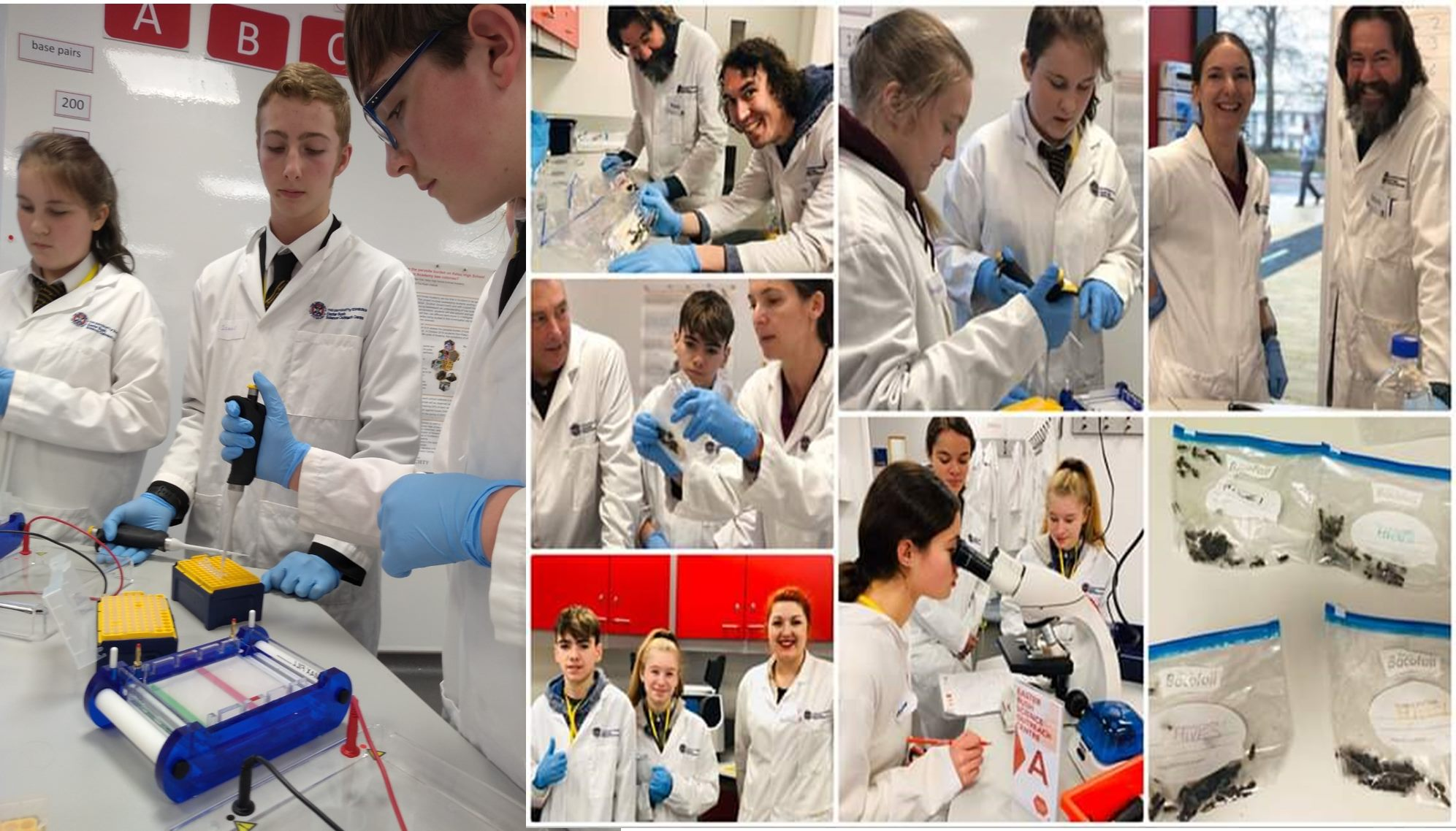 School Band and music groups
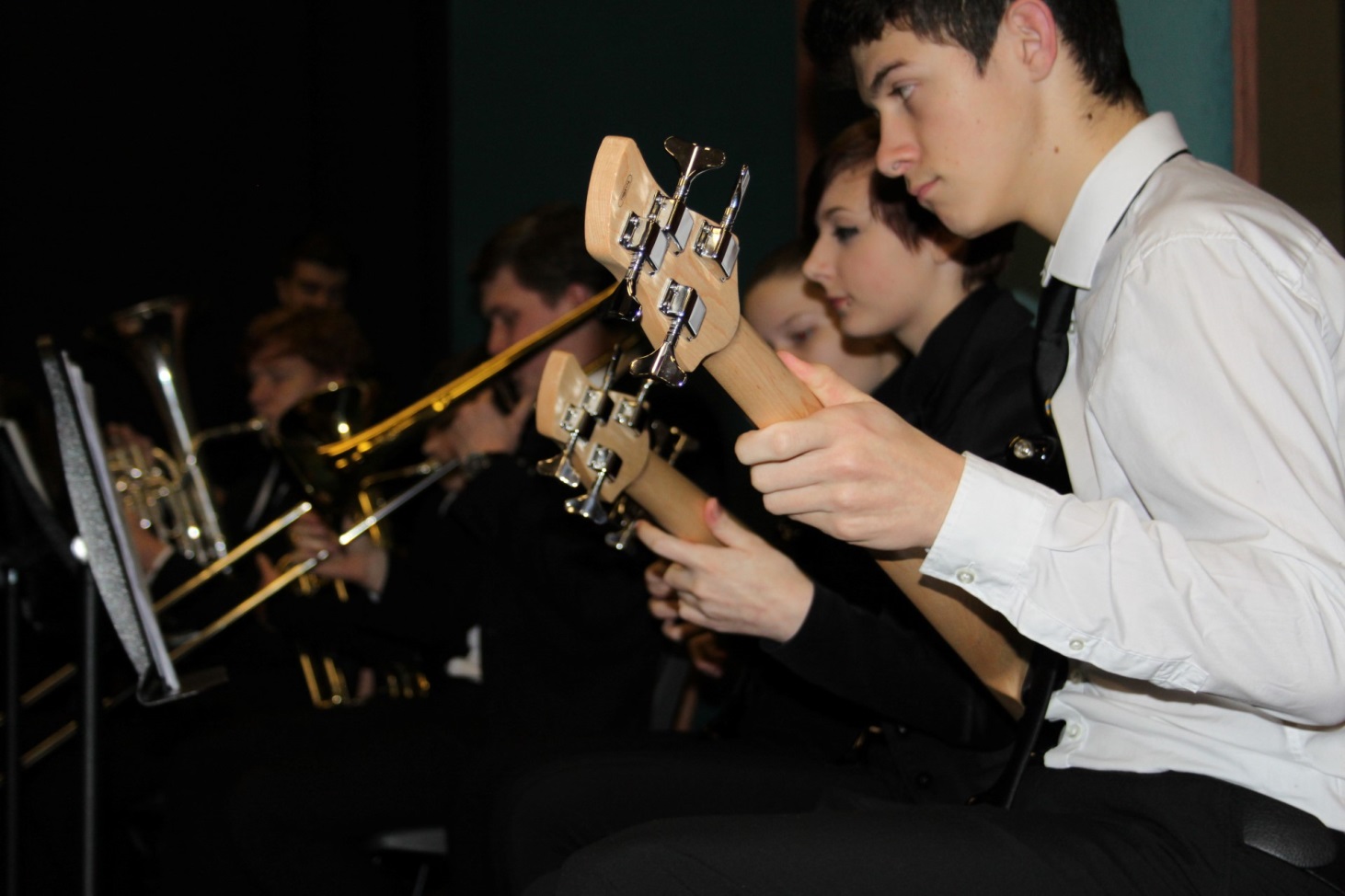 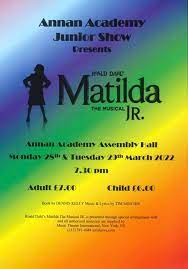 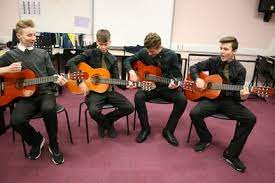 School Shows
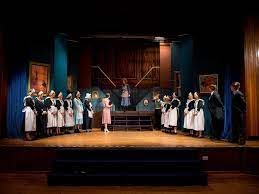 Sports Clubs
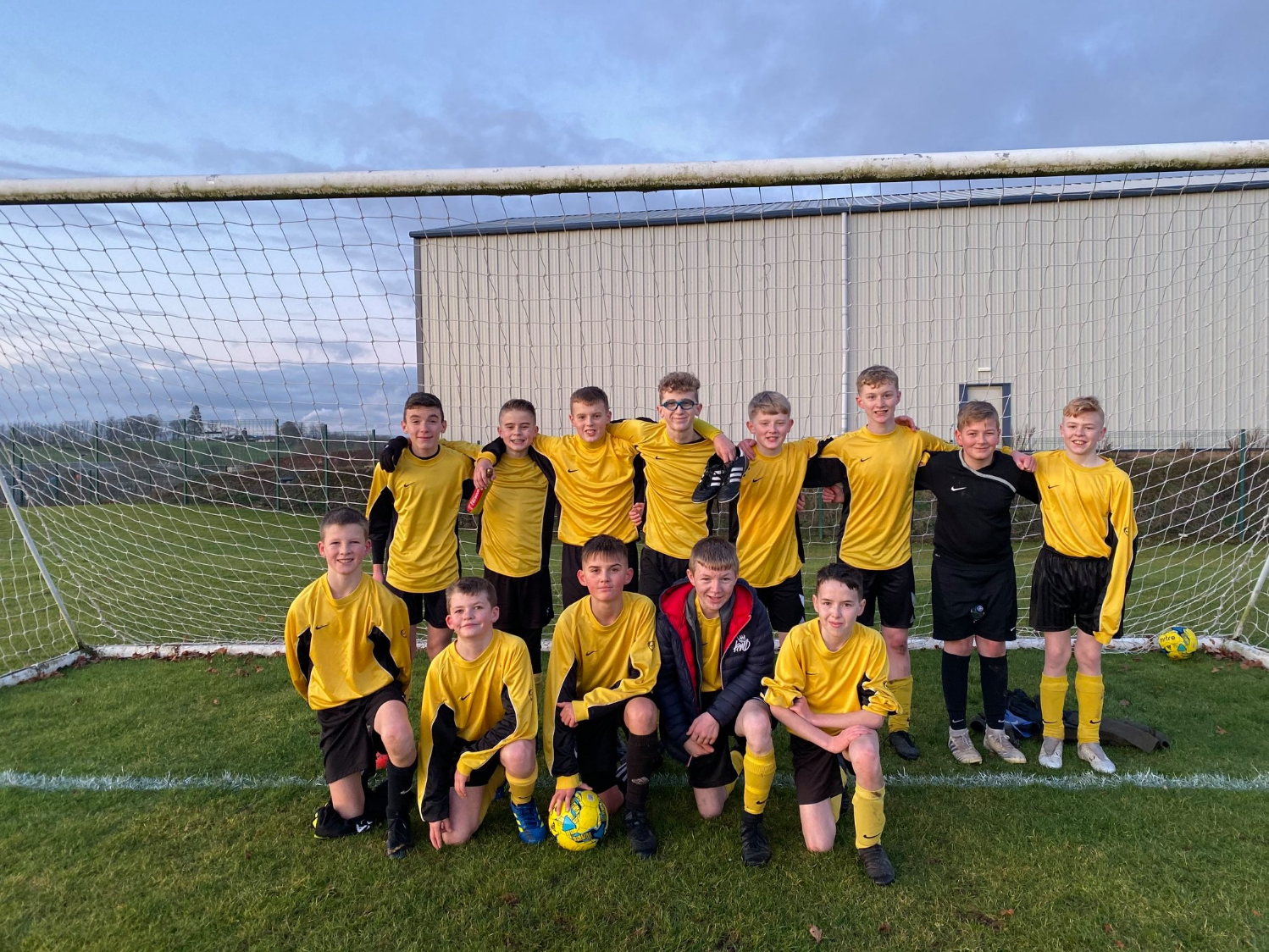 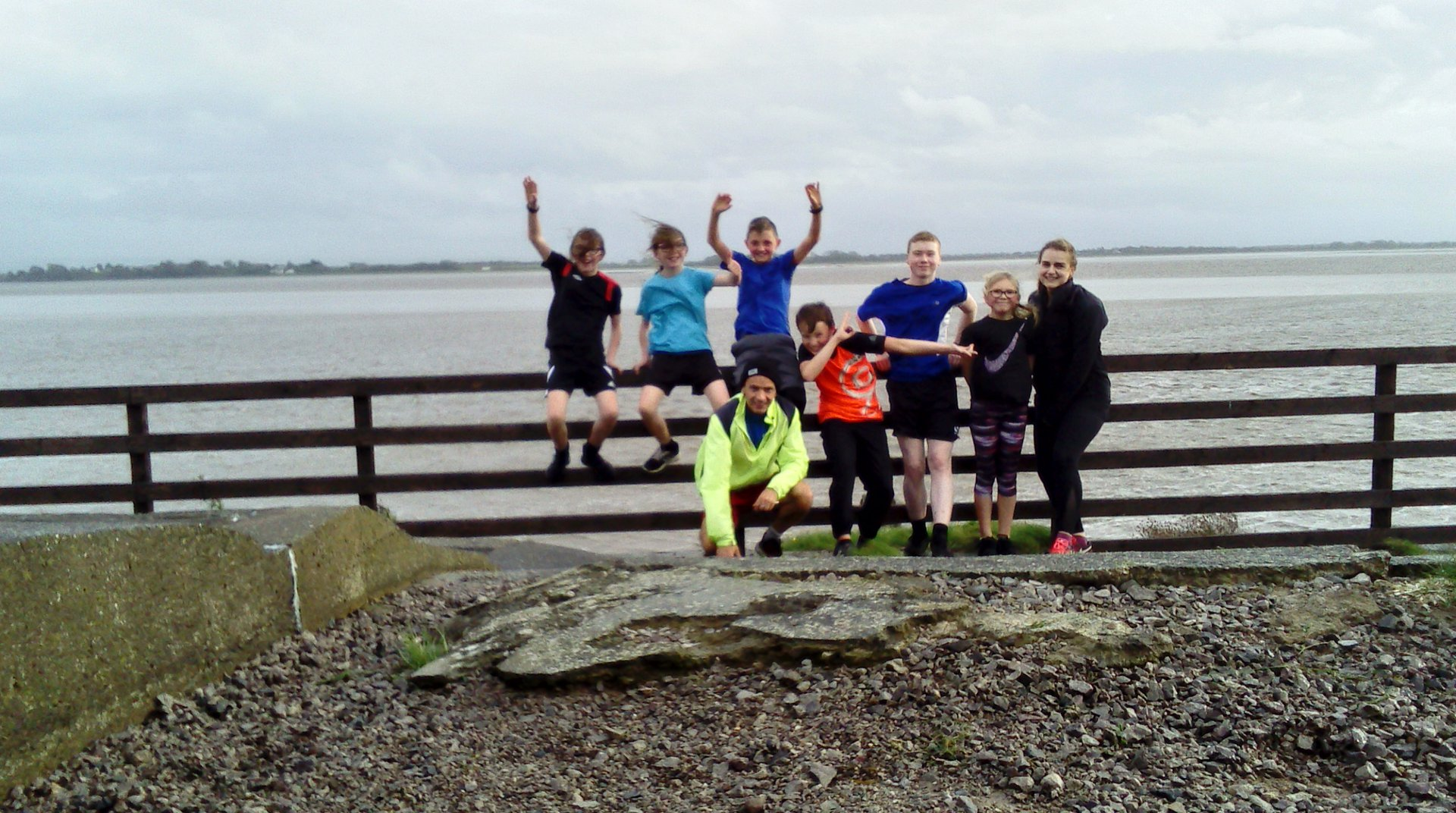 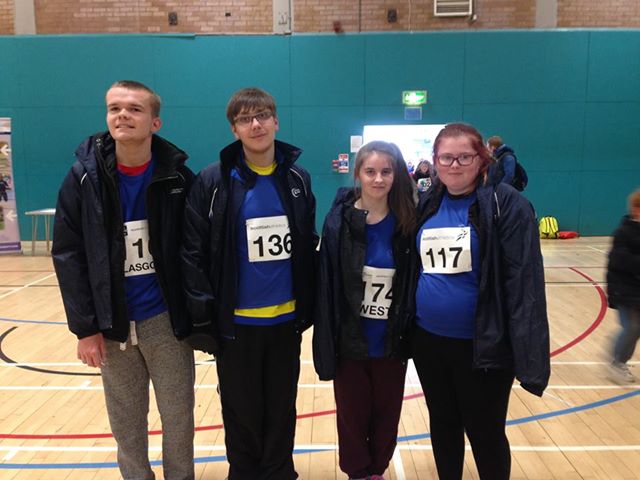 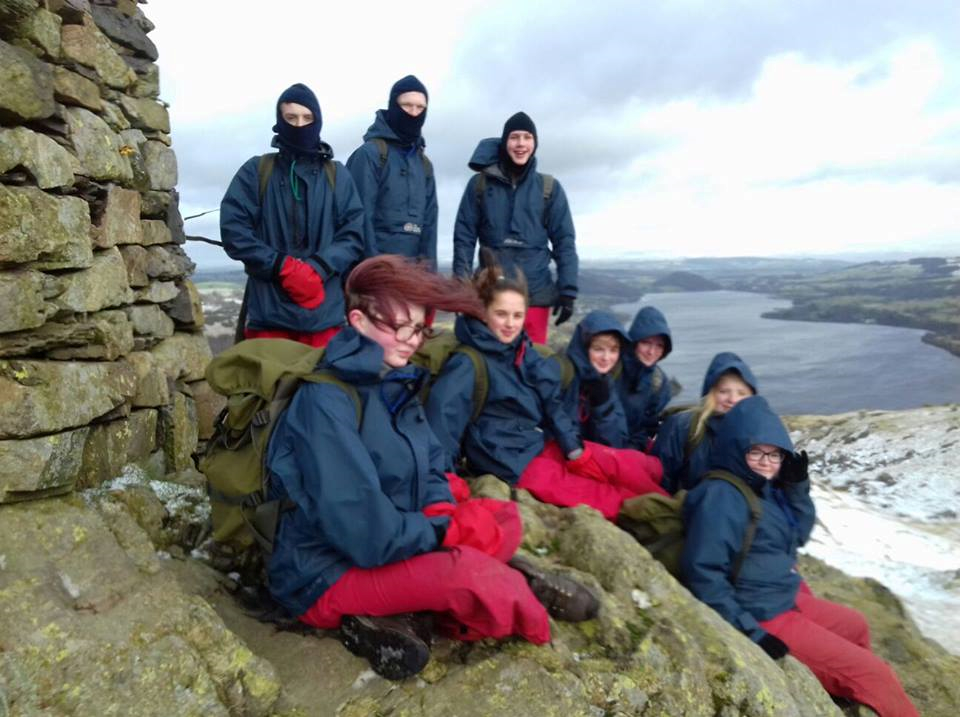 Trips
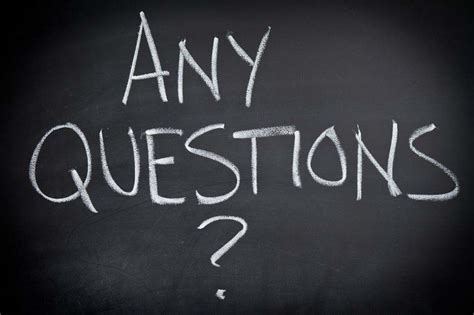 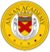 https://blogs.glowscotland.org.uk/glowblogs/annanacademy/
[Speaker Notes: Question time.. Blue postcards or questions from the floor.]